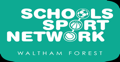 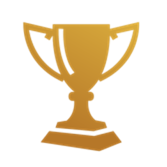 INSTRUCTIONS
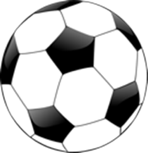 WELCOME TO OUR FOOTBALL FREESTYLE WEEK
Choose your level: Bronze, Silver, Gold or Platinum.
Can you complete all 3 challenges within that level.
If you start at Bronze or Silver can you progress to Gold or Platinum with practice and determination.
If you do not have a football use a tied up beach or bath towel or sock.
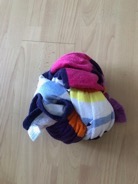 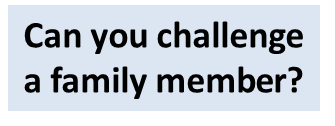 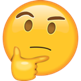 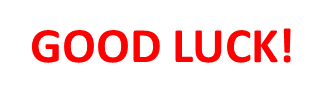 At Home Freestyle
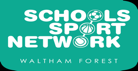 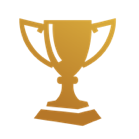 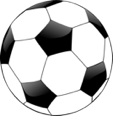 Gold Challenge 1: Knee Snap
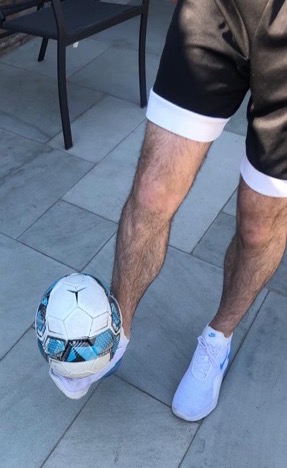 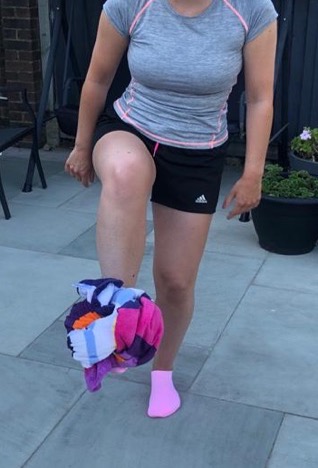 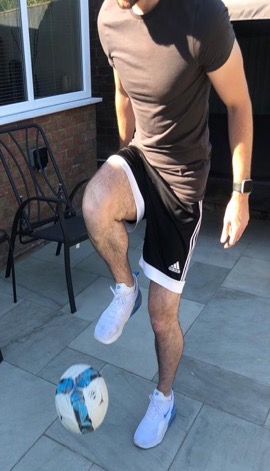 3
In one movement, pull your foot back and slam the top of the ball down with your knee.
2
Start to raise your foot as high as you can.
1
Balance the ball on your foot.
At Home Freestyle
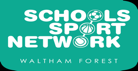 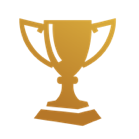 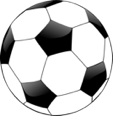 Gold Challenge 2: Neck Balance
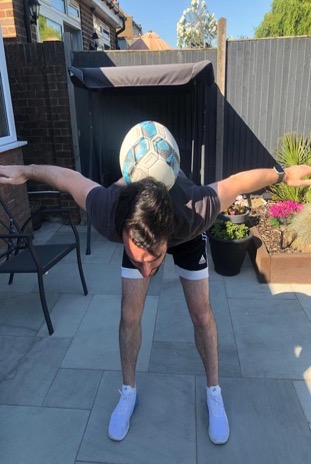 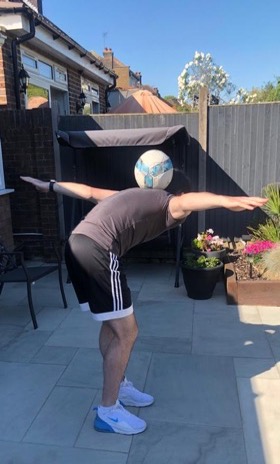 At Home Freestyle
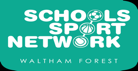 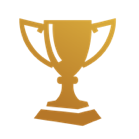 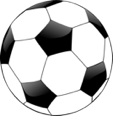 Gold Challenge 3: Cross Kick
If you need to, let the ball bounce and then kick it up.
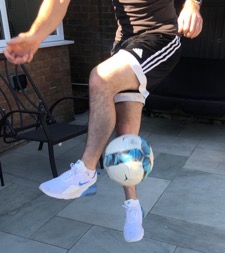 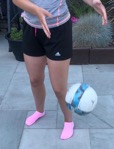 3
2
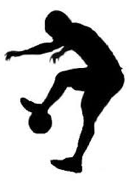 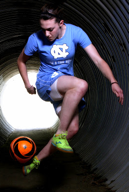 1